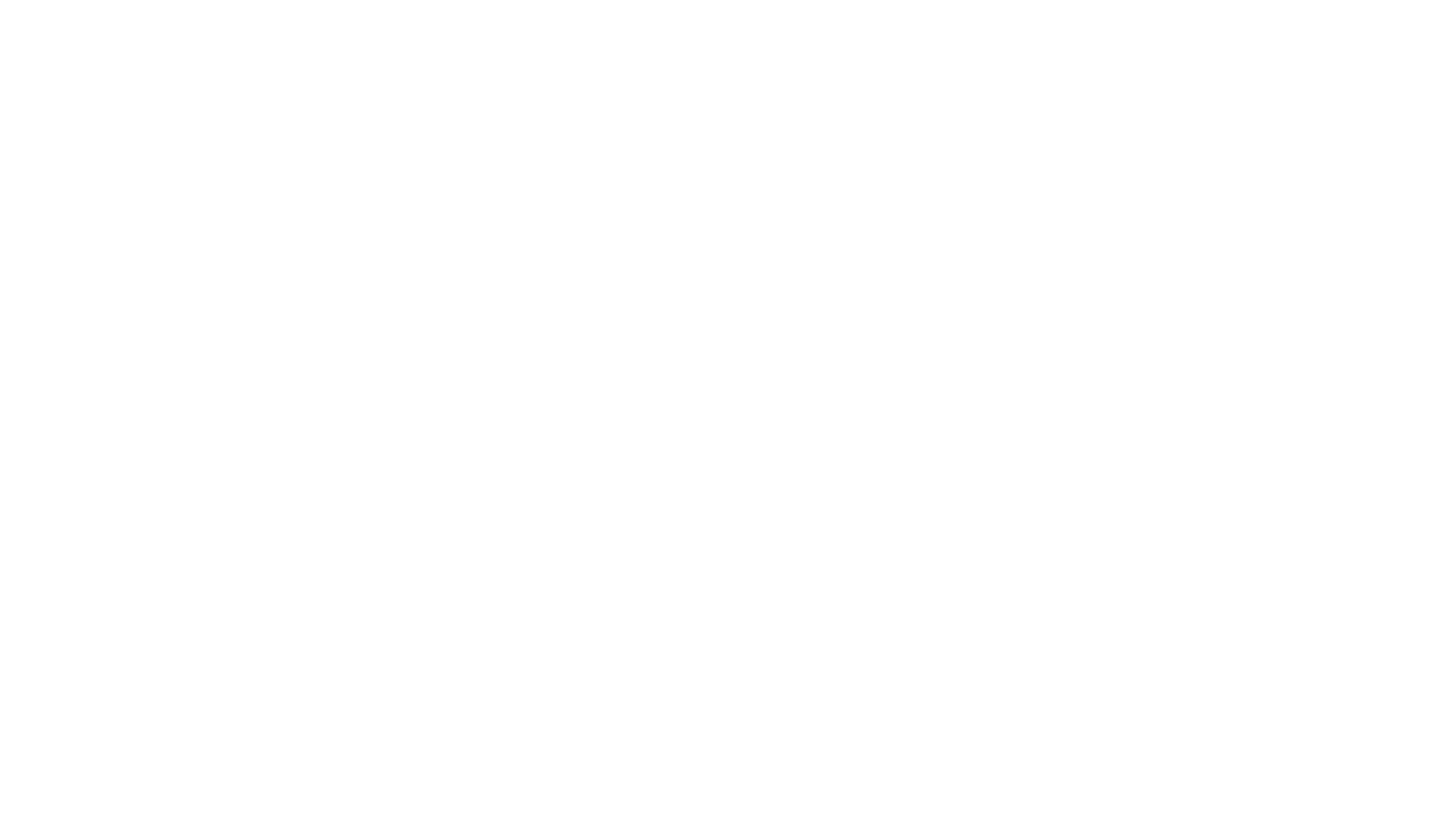 We Can Do Better: Rethinking Native Stories in Classrooms
How Do We Teach With Primary Sources When So Many Voices Are Missing?
An Indigenous Peoples’ History of the United States
Why You Can't Teach United States History without American Indians 
Dawnland Voices
Women of the Dawn
The Wabanakis of Maine and the Maritimes: A resource book about Penobscot, Passamaquoddy, Maliseet, Micmac and Abenaki Indians - with lesson plans for grades 4 through 8 
The Canoe Maker: David Moses Bridges, Passamaquoddy Birch Bark Artisan
Thanks To The Animals
Kunu's Basket: A Story from Indian Island 
Remember Me: Tomah Joseph's Gift to Franklin Roosevelt
Further Readings on Maine Native Peoples (Finding Katahdin supplement)
Resources for Teaching About Native Americans
Recommended Reading (books and articles)